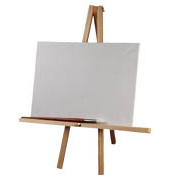 Художник!
Сложение и вычитание
 числа 6
Тренажер
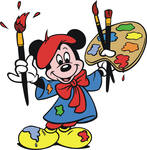 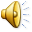 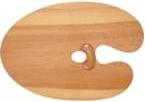 12
9+6=
15
11
14
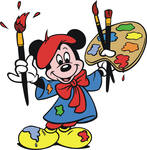 16
17
Ошибка!
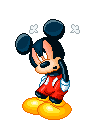 Правильно!
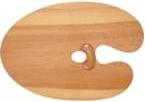 11-6=
3
7
1
4
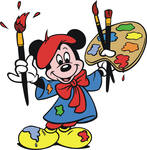 5
2
Ошибка!
Правильно!
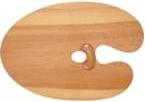 14
13
7+6=
16
19
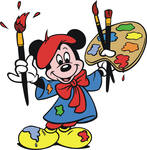 17
15
Ошибка!
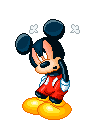 Правильно!
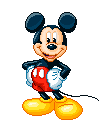 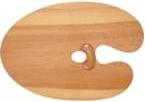 7
12-6=
8
9
4
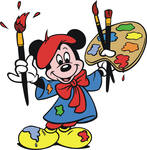 6
5
Ошибка!
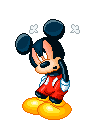 Правильно!
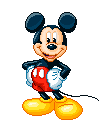 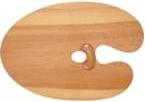 4
6
13-6=
8
9
7
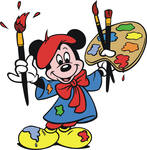 5
Ошибка!
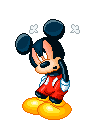 Правильно!
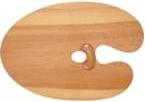 8
4
15-6=
6
9
5
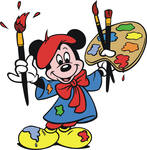 7
Ошибка!
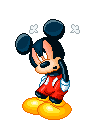 Правильно!
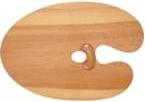 12
14
5+6=
13
19
11
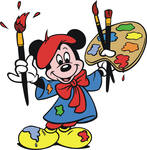 17
Ошибка!
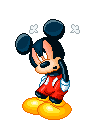 Правильно!
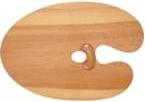 10
11
14-6=
8
7
9
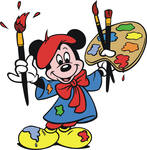 12
Ошибка!
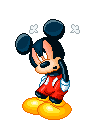 Правильно!
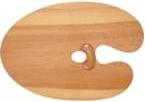 13
16
6+6=
14
19
12
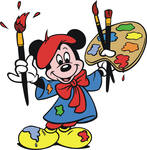 15
Ошибка!
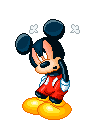 Правильно!
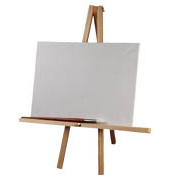 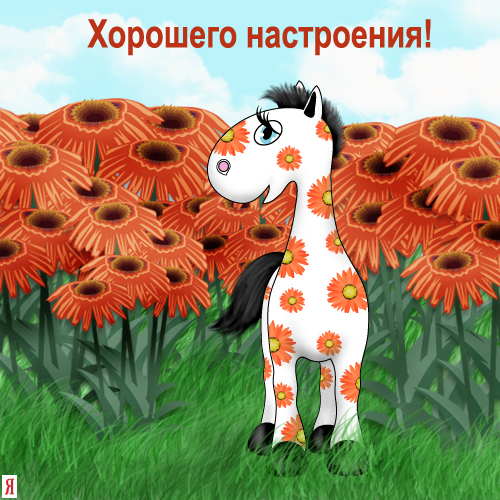 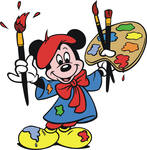